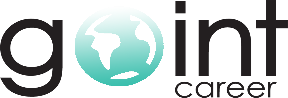 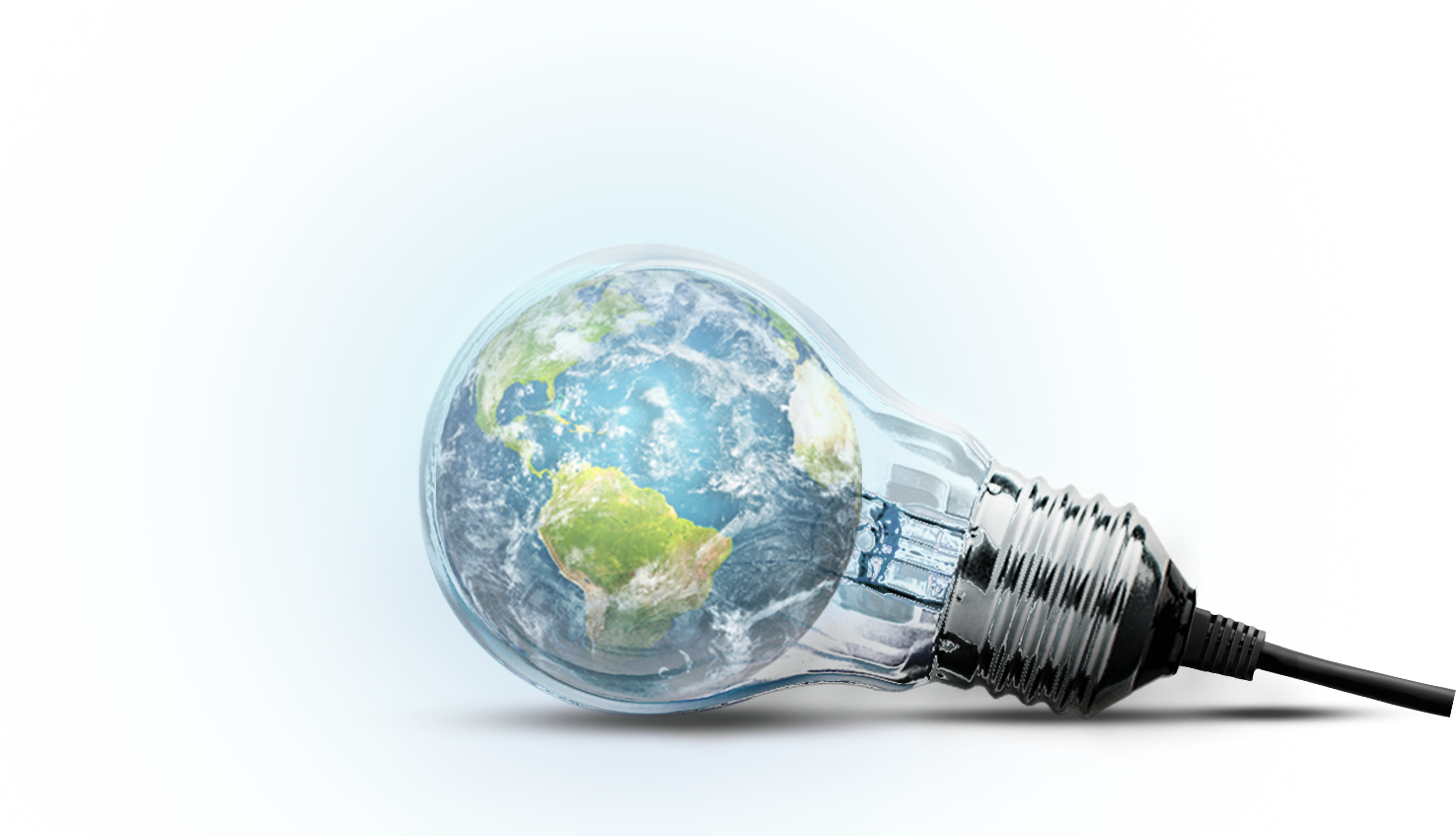 Go-Int-Career Yurtdışı Danışmanlığı
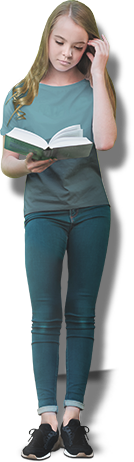 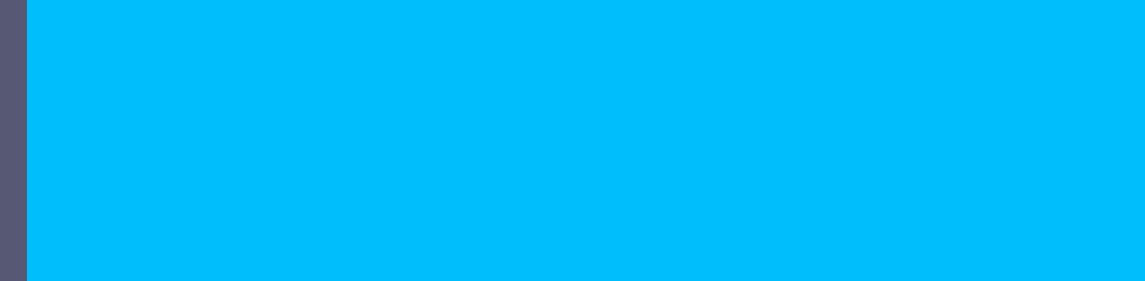 Biz Kimiz?
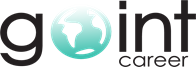 Get a modern PowerPoint  Presentation that is beautifully designed.  Easy to change colors, photos and Text. You can simply impress your audience and add a unique zing and appeal to your Presentations.
Biz, profesyonel eğitim danışmanlığı hizmeti veren ve öğrencilere Türkiye'de lisans, yüksek lisans, doktora derecesi ve daha pek çok eğitim fırsatı sunan yurtdışı eğitim danışmanlığıyız. Desteğimiz, okumak istediğiniz üniversiteye kabul edildiğinizde bitmez, eğitiminiz süresince bile danışmanlık hizmetimizle yanınızda olmaya devam ederiz.
D
D
D
D
D
Misyonumuz ve Vizyonumuz
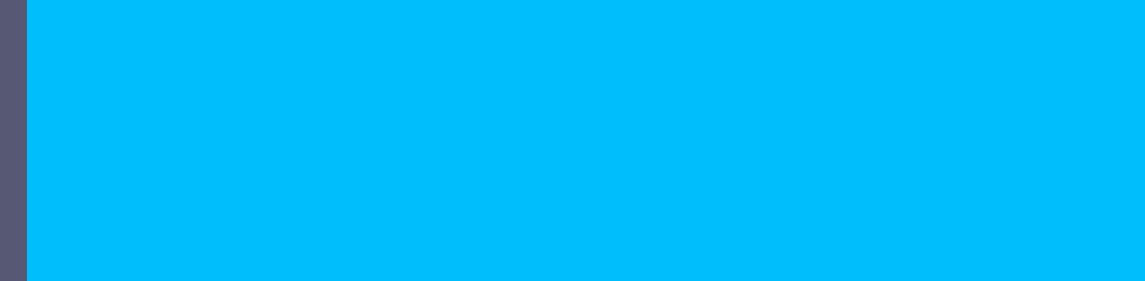 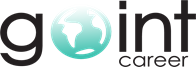 Misyonumuz
.
Dil kursları, üniversiteler, yüksek lisans, staj-sertifika programları, TELC-TOEFL sınavlarına hazırlık ve çeşitli projeler kapsamında yurt dışı eğitimi vermekteyiz. Bunlara ek olarak; Vize, danışmanlık, konaklama, üniversite başvurusu, şartlı kabul ve ulaşım gibi konularda yardımcı olmaktayız. Güvenilir kadromuz ile, doğru ve etik değerlere uygun, çözüm odaklı bir danışmanlık hizmeti vermekteyiz.
Vizyonumuz
Go-int-career olarak, dünyanın her yerinden binlerce öğrenciye uluslararası eğitim danışmanlığı vermeyi hedefliyoruz. Öğrenciye kaliteli hizmet ile dil kursu eğitim imkanı sağlamayı hedefliyoruz. Sağlam temelimiz ve her şeyin üstünde tuttuğumuz değerlerimiz ile güvenli bir eğitim hayatı ve kaliteli gelişim ile her zaman yanınızdayız.
.
Sıkça Sorulan Sorular
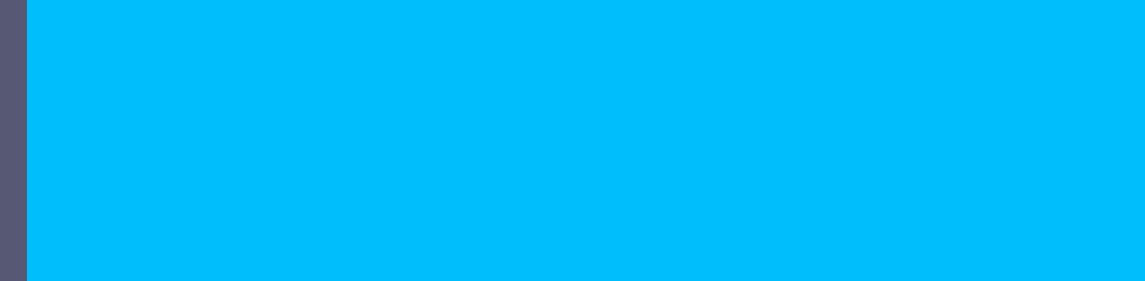 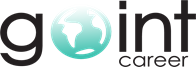 Kurs sonunda yabancı dil seviyemi kanıtlayan bir sertifika alabilecek miyim?
Bütçeme uygun programı bulabilir miyim?
Size çok geniş bir okul yelpazesi sunacağız. Danışmanlarımızın yardımıyla bütçenize ve kişisel tercihlerinize uygun bir okul veya program kesinlikle bulacaksınız.
Danışmanlık hizmeti almak neden önemlidir?
Dil eğitiminizi tamamladığınızda, okuduğunuz dil okulunu ve dil okulunuz tarafından tamamladığınız seviyeyi gösteren bir sertifika verilecektir.
Kayıt sırasında pasaport, vize, konaklama, ucuz uçak biletleri ve yurtdışından ayrılmadan önceki ve sonraki tüm aşamalarda, okul ile yaptığınız yazışmalarda size bilgi veririz ve size doğru programı ve okulu bulmanıza yardımcı oluruz. Bu, hem paranızdan hem de zamandan en iyi şekilde yararlanmanızı sağlar.
Yurtdışında eğitimim sırasında yaşadığım sorunlarla nasıl başa çıkabilirim?
Go-int-career eğitim danışmanları, tüm süreç boyunca öğrencilerine danışmanlık hizmeti vermeye devam etmektedir. Cep telefonumuz, e-posta ve sosyal medya adreslerimiz üzerinden bizimle 7/24 iletişime geçebilirsiniz. Danışmanlarımız, sorununuzun mümkün olan en kısa sürede çözülmesini sağlayacaktır.
Neden Türkiye'de Eğitim Almalısınız?
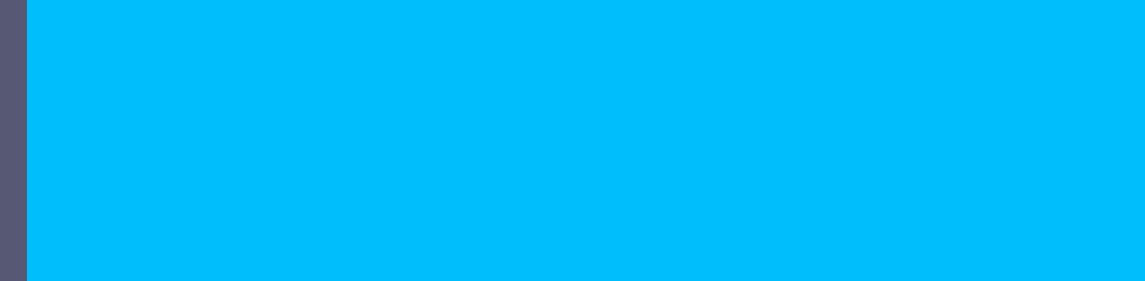 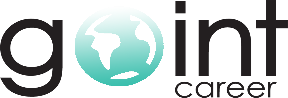 Türkiye’de Yaşam Ucuzdur
Yüksek Eğitim Kalitesi
Türkiye'deki üniversitelerde, alanında uzman akademisyenler ve özellikle İngilizce temelli kurslar sayesinde eğitim seviyenizi ve kariyer hedeflerinizi yükseltebilirsiniz. Öğrenciler ilgileri oldukları bölümü seçebilirler.
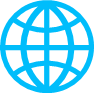 Öğrenci Odaklı Modern ve Donanımlı Kampüsler
Öğrenci Dostu
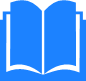 Her şehrinde en az bir üniversite bulunan Türkiye, tam anlamıyla öğrenci dostu bir ülkedir. Her üniversitedeki sosyal kulüpler, spor takımları ve kültürel etkinlikler öğrencileri bir araya getirir ve uzak coğrafyaları yakınlaştırır. Türkiye'ye geldiğinizde, şehrin en hareketli noktalarının öğrencilerin sosyalleştiği yerler olduğunu anlayacaksınız.
Dört mevsimi yaşayan Türkiye, tüm dünyada doğal güzellikleriyle ünlüdür. Türkiye'yi çevreleyen denizlerde yüzmenin ve su sporlarının tadını çıkarabilir, birçok şehirde dağlarda kayak yapabilir, nehirlerde rafting keyfi yapabilir, birçok ekstrem sporu deneyimleyebilirsiniz. Sizi sadece manzarasıyla büyüleyecek sayısız güzelliğin bulunduğu Türkiye'de cennette gibi hissedeceksiniz!
Türkiye'de yaşam çoğu ülkeden daha hesaplıdır. Konaklama, yeme-içme, eğlence gibi ihtiyaçlarınızı uygun fiyatlarla karşılayabilirsiniz. Üniversite kampüsleri içindeki veya yakınındaki yurtlarda kalabilir veya makul bir ücret karşılığında ev kiralayabilirsiniz. Ayrıca, öğrenci olarak isTediğiniz taşımayı seçebilirsiniz.
Güzel Şehirler ve Manzaralar
Çok Kültürlü Nüfus
Binlerce yıldır topraklarında pek çok köklü medeniyete ev sahipliği yapan Türkiye adeta bir kültür mozaiğidir! Sayısız medeniyetin ağırlandığı bu ülkede herkes hoşgörülü ve birbirine saygılıdır. Köklerinizden bir parça bulabileceğiniz ve belki dilinizi konuşan insanlarla tanışabileceğiniz Türkiye, güvenli ve huzurlu ortamı ile öğrenciler için idealdir.
206 üniversiteden hangisine giderseniz gidin, son teknoloji ile donatılmış, modern ve kullanışlı bir kampüs yaşamı yaşayacaksınız.
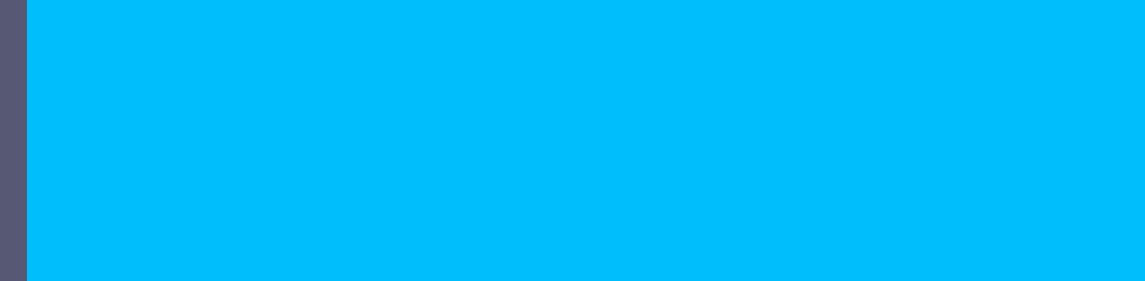 TOMER
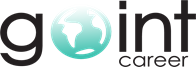 TOMER, Türkiye’deki üniversitelerdeki Türkçe dili hazırlık eğitimidir. Türkçe bilmeyen her uluslararası öğrenci bu eğitimi almak zorundadır. Bölümü %100 İngilizce olan öğrencilerin 4 seviye kursa katılmaları yeterlidir. Bölümü Türkçe olan veya %30 İngilizce olan öğrenciler ise 5 seviye kurs almalıdırlar. Her seviye yaklaşık olarak 2 ay sürer. Tüm yıl boyunca sınıflar tekrardan açılır, yani yılın her döneminde her seviyede uygun sınıf bulabilmek mümkündür. Ders saatlerini öğrenciler kendisi seçer. Öğrenciler yaklaşık 1 sene süren eğitimleri tamamladıktan sonra kendi bölümlerine başlarlar.
Get a modern PowerPoint  Presentation that is beautifully designed.  Easy to change colors, photos and Text. You can simply impress your audience and add a unique zing and appeal to your Presentations.
D
D
D
D
D
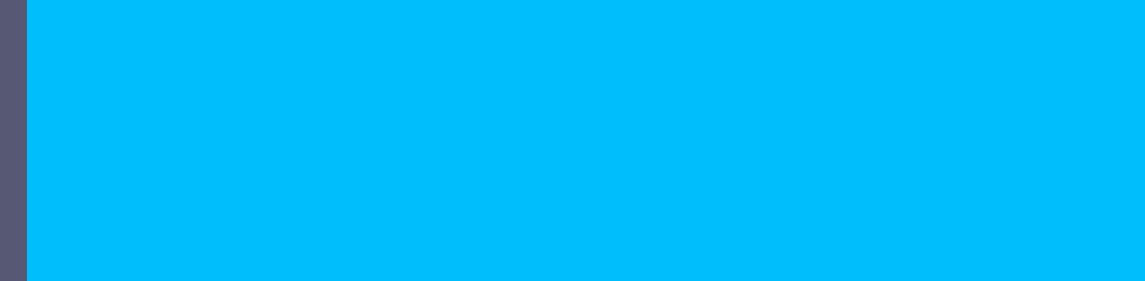 Üniversite Bölümleri
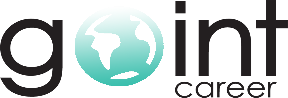 İŞLETME
TIP
HEMŞİRELİK
DİŞ HEKİMLİĞİ
İşletme bölümü; öğrencilerini ulusal ve uluslararası düzeyde kamu ve özel sektörün ihtiyaç duyduğu ve çağın ihtiyaçlarına uygun yönetim, girişimcilik ve yönetim becerileri ile donatan bir bölümdür.
Bölümün amacı, hastaların sağlık sorunlarının giderilmesi ve sağlığına kavuşması için tıp biliminden yararlanarak hastalıklara kalıcı veya geçici çözümler uygulamaktır.
Hemşirelik Bölümü'nün amacı, toplumun temel sağlık sorunlarını dikkate alarak sağlık kurumları içinde veya dışında sağlıklı, hasta veya engelli bireylerin her türlü hemşirelik ihtiyaçlarını karşılayacak hemşireler yetiştirmektir.
Diş Hekimliği programı, diş hekimlerini ağız boşluğu ve diş sağlığının korunması, diş ve diş eti hastalıklarının tedavisi, diş ve çene ameliyatları ve ağız içi protezleri konusunda eğitmektedir.
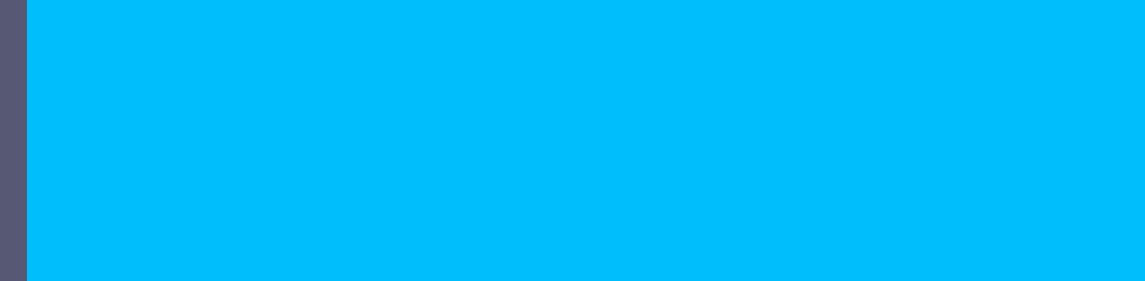 Üniversite Bölümleri
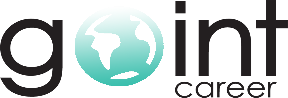 TIBBİ DOKÜMANTASYON VE SEKRETERLİK
İLK VE ACİL YARDIM
TIBBİ LABORATUVAR
TEKNİKLERi
TIBBİ TANITIM VE PAZARLAMA
Tıbbi tanıtım ve pazarlama uzmanları sağlık hizmetleri pazarında yer almaktadır. Bu alanda eğitim almış profesyoneller analitik düşünme ve modern satış yöntemlerini uygulamakta, satış yöntemleri için gerekli olan modern teknik ve araçları seçip kullanmakta ve bilgi teknolojilerini etkin bir şekilde kullanma becerisini göstermektedir.
Tıbbi dokümantasyon ve sekreterlik genellikle hasta kabullerini, hasta kayıtlarını ve belgelerini gerçekleştirir. Bu alandaki çalışanlar danışmada durur ve hastaya rehberlik eder, hastaya ameliyat olması için bazı belgeler gerekli ise hastayı doldurur ve yardımcı olur.
En çok merak edilen bölümlerden biri haline gelen Tıbbi Laboratuvar Teknikleri Programının amacı, klinik biyokimya, mikrobiyoloji, patoloji, moleküler biyoloji ve genetik laboratuvarlarında kimyasal analizler yapacak personel yetiştirmektir.
Acil Tıp Teknisyeni olarak da bilinen Paramedik, tıbbi acil durumlarda hasta veya yaralıları tedavi eden meslek grubuna verilen unvandır.
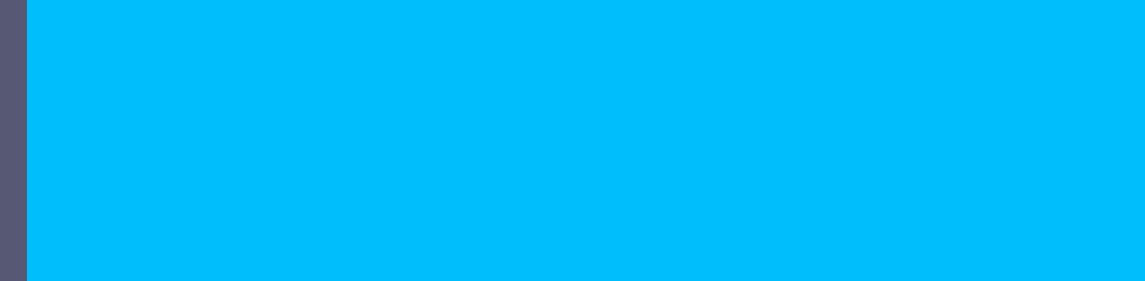 Üniversite Bölümleri
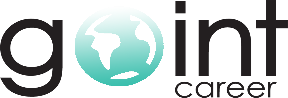 AĞIZ VE DİŞ SAĞLIĞI
FİZYOTERAPİ
YAŞLI BAKIMI
SAĞLIK KURUMLARI YÖNETİMİ
Bölümün amacı, doğuştan veya sonradan fiziksel engelli bireylerin tedavisine yardımcı olmak ve yaşam kalitesini artırmak amacıyla fizik tedavi uygulamaları sunan sağlık teknikerleri yetiştirmektir.
Ağız ve Diş Sağlığı bölümünün amacı, birlikte çalışacakları diş hekiminin yanında verilen ürünleri hazırlama görevini yerine getirecek kişileri yetiştirerek sektöre katkı sağlamasnı beklenmektedir.
Bu programın amacı, bakıma muhtaç olan ya da olmayan tüm yaşlı bireylere bakım ve rehabilitasyon hizmeti veren orta kademe meslek personeli yetiştirmek ve yaşam kalitelerinin iyileştirilmesine katkıda bulunmaktır.
Sağlık Kurumları Yönetimi, sağlık sektörünün ihtiyaçlarına uygun, sektörün temel ilke ve değerlerine bağlı, yönetim usul ve uygulamalarını bilen, ilişki ve ilişkiler konusunda yetkin profesyoneller yetiştirmeyi amaçlayan bir sağlık disiplinidir.
Üniversite Bölümleri
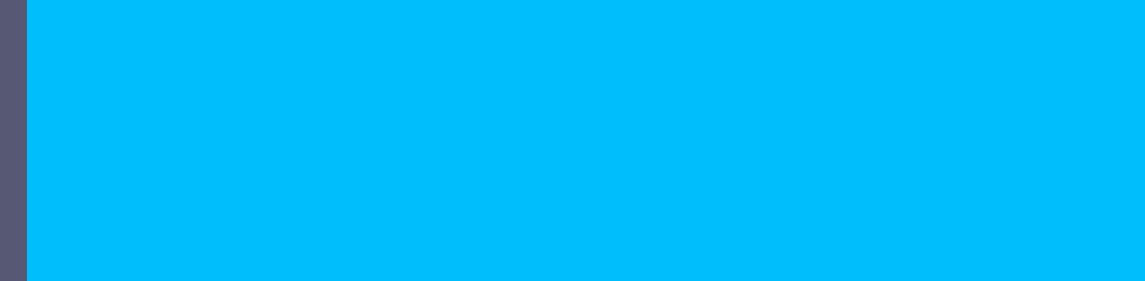 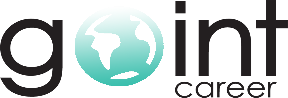 ÇOCUK GELİŞİMİ
MAKİNE MÜHENDİSLİĞİ
OTOMOTİV MÜHENDİSLİĞİ
RAYLI SİSTEMLER MÜHENDİSLİĞİ
Programın amacı; 0-18 yaş arası normal gelişimde olan, korunmaya muhtaç ve risk altında olan çocukların zihinsel, dilsel, sosyal, duygusal gelişimsel ve öz bakım becerilerini değerlendirmek ve hizmet sunmaktır.
Makine Mühendisliği Bölümü, her türlü mekanik sistem ve enerji dönüşüm sistemlerinin tasarımı, geliştirilmesi, üretim planlaması ve bakımı konusunda eğitim ve araştırma yapan en eski ve en kapsamlı mühendislik dalıdır.
Otomotiv Mühendisliği Programında öğrenciler, uygulama ve tasarım ağırlıklı eğitim alacaklardır. Programın lisans dersleri Makine Mühendisliği temel dersleri ile aynı olup, öğrenciler otomotiv dalında ek dersler alarak otomotiv alanında yeterlilik kazanacaklardır.
Raylı Sistem Mühendisliği programının amacı, raylı sistem teknolojileri konusunda öğrencileri matematik, fen bilimleri ve mühendislik bilgilerini problemlere uygulama becerisi kazandırarak ülkemizdeki  yeterli bilgi ve beceriye sahip mühendis ihtiyacını gidermektir.
Üniversite Bölümleri
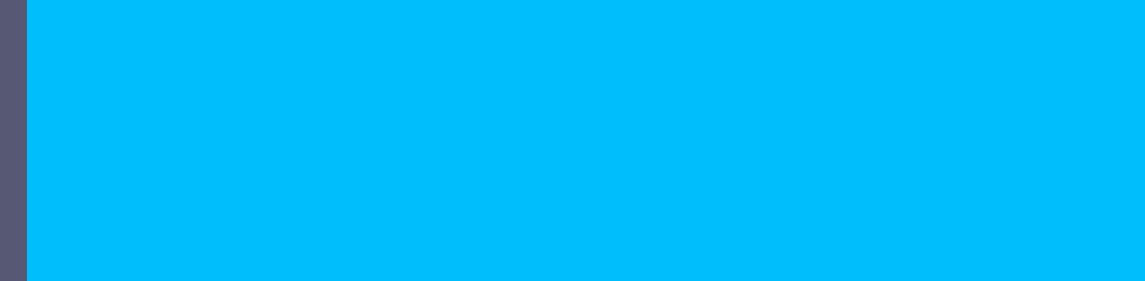 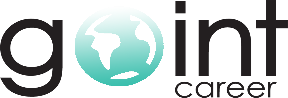 METALURJİ VE MALZEME MÜHENDİSLİĞİ
ELEKTRİK ELEKTRONİK MÜHENDİSLİĞİ
BİLGİSAYAR MÜHENDİSLİĞİ
ENDÜSTRİ MÜHENDİSLİĞİ
Endüstri mühendisliği bölümü; makine, işçilik, hammadde, bilgi, enerji, çevre ve para gibi sınırlı kaynaklardan oluşan sistemlerin tasarımını, işletilmesini ve yönetimini sağlayan, bu sistemlerin verimliliğini ve rekabet gücünü artıran mühendislik dalıdır.
Bilgisayar mühendisliği, donanım ve yazılım ürünlerini birlikte geliştirmek için mühendislik, matematik ve bilgisayar bilimleri alanlarını bütünleştiren bir disiplindir. Bilgisayar, yazılım ve donanım bileşenlerini içeren sistemlerin analizi, tasarımı, gerçekleştirilmesi ve bakımının yapıldığı konu alanıdır.
Elektrik ve Elektronik Mühendisliği Bölümü, elektronik devreleri ve sistemleri tasarlamak için doğrusal olmayan ve aktif elektrik elemanlarını kullanacak kişilerin mühendislik bilimine en uygun şekilde verdikleri görevleri yerine getirdikleri bir bölümdür.
Metalurji ve Malzeme Mühendisliğ;, makine, kimya, inşaat, havacılık, elektrik-elektronik, çevre ve tıp alanlarına yayılmış multidisipliner bir bilim ve teknoloji dalı olarak gelişmeye devam etmektedir.
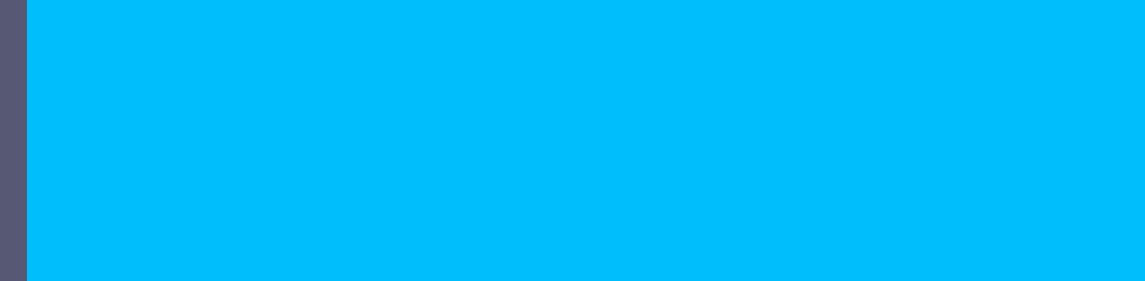 Üniversite Bölümleri
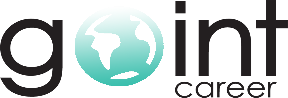 MEKATRONİK MÜHENDİSLİĞİ
İNŞAAT MÜHENDİSLİĞİ
KİMYA 
MÜHENDİSLİĞİ
ULAŞTIRMA MÜHENDİSLİĞİ
İnşaat Mühendisliği Bölümünün eğitimdeki amacı; temel teorik bilgi ile donatılmış, kendi kendine öğrenme becerileri gelişmiş, gözlemleyebilen, sorgulayabilen, analitik düşünebilen, yaratıcı çözümler üreten ve karar veren, etik değerlere sahip, iletişim becerileri gelişmiş ve katıldıkları takımlarda ve projelerde liderlik becerileri ile dikkat çeken mezunlar yetiştirmektir.
Kimya mühendisliği; kimya, matematik, fizik ve ekonomi kullanarak önemli çevre sorunlarını çözen bir mühendislik dalıdır. Kimya mühendisliği, disiplinler arası çalışma gerektiren bir yapıya sahiptir ve matematik, kimya ve fizik bilimleriyle ilgilenenler için eşsiz bir mühendislik dalıdır.
Ulaştırma Mühendisliği, güvenli, hızlı, konforlu, rahat, ekonomik seyahat sağlamak için herhangi bir ulaşım aracı için çeşitli çalışmalar yapan birçok mühendislik alanıyla da ilgilenen multidisipliner bir mühendislik bölümüdür.
Mekatronik, bağımsız bir disiplin değildir; mekanik ve elektriksel olayların modern mühendislik süreçlerinde bir disiplin içinde uygulanmasıdır. Mekatronik, sistemlerin, cihazların ve ürünlerin tasarımında mekanik yapı ile kontrol arasındaki en iyi dengeyi sağlamayı amaçlamaktadır.
Üniversite Bölümleri
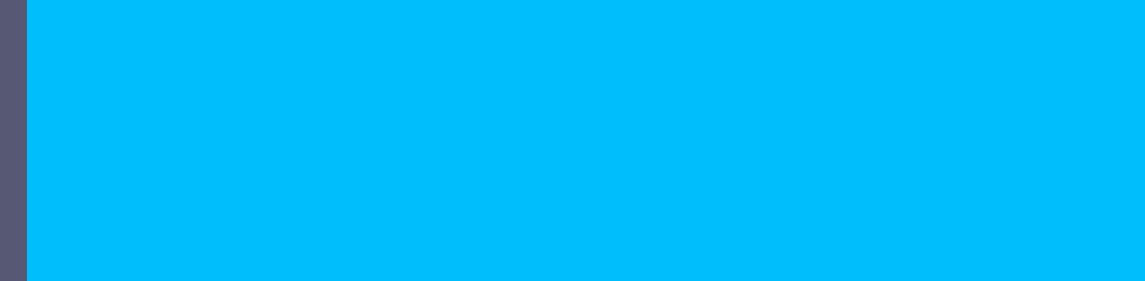 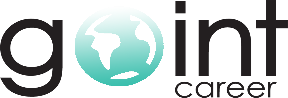 MİMARLIK
ÇEVRE MÜHENDİSLİĞİ
TIP MÜHENDİSLİĞİ
BİYOMEDİKAL MÜHENDİSLİĞİ
Mimarlık, büyük bina tasarımı ve mühendislik sanatı olarak bilinen bir disiplindir. Mimarlık Bölümü bilim ve sanatı dengeli kullanarak göze hitap eden sağlıklı yapılar oluşturmak için çalışacak bireyler yetiştirmeyi hedeflemektedir.
Çevre Mühendisliği, insanları çevrenin olumsuz etkilerinden korumak, insan sağlığı ve refahı için çevre koşullarını yerel ve küresel ölçekte iyileştirmek için temel bilimsel kavramları hayata geçiren bir mühendislik dalıdır.
Tıp mühendisliği; sağlık hizmetlerinde kullanılan malzemeler, araçlar, cihazlar, yapay organlar, sistemler ve teknolojiler; Araştırma, geliştirme, tasarım, üretim ve işletimiyle ilgilenir. Hastalıkların tanı ve tedavisinde kullanılacak yeni teknik ve cihazların geliştirilmesinde önemli rol oynarlar.
Biyomedikal Mühendisliği, teşhis ve tedavi için yeni teknik ve yöntemlerin geliştirilmesi, kusurlu vücut parçalarının mühendislik teknikleri ve bilgileri kullanılarak desteklenmesi ve değiştirilmesi olarak tanımlanabilir.
Yurt Dışında Eğitim Görmek
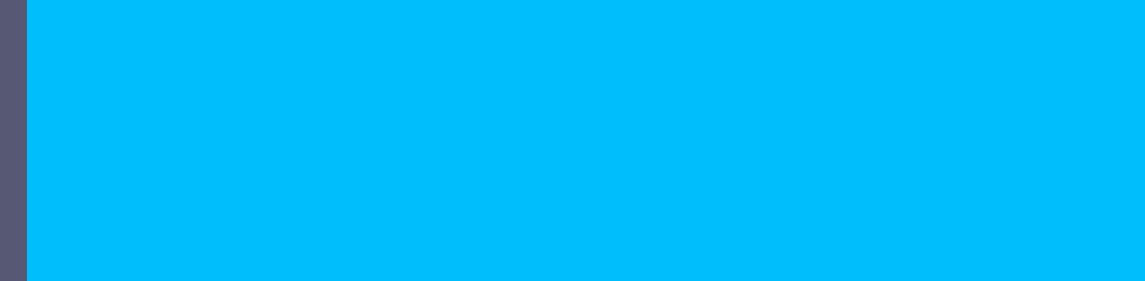 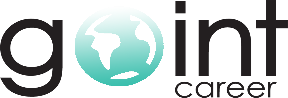 1
2
İyi Bir Özgeçmişe Sahip Olabilirsiniz
Her Şey Hakkında Daha Fazla Bilginiz Olur
Dünyayı Gezebilirsiniz
Yabancı Dil Becerilerinizi Geliştirir
Yeni Arkadaşlıklar Edinebilirsiniz
Mezun olduktan sonra alacağınız diplomanın yanı sıra işverenlerin ilgisini çekebileceğiniz bir CV, sizlere uluslararası şirketlerde çalışma fırsatınızı artırabilir.
Yurtdışında okumanın öğrenciler için faydaları denilince akla gelen ve bizi büyüleyen ilk seçenek yeni bir coğrafyayı, ülkeyi ve şehri ziyaret ederek macera yaşamaktır.
Yurtdışında eğitim fikrinin en iyi yanı, yabancı dil becerilerinizin gelişmesidir. Farklı bir ülkede yüksek kaliteli eğitim veren bir üniversite, özellikle artık küresel bir dil olarak kabul edilen İngilizcenizi geliştirir.
Yurtdışında eğitim almanın zorluklarıyla başa çıkmanın en iyi yolu yeni arkadaşlar edinmektir. Eğitim göreceğiniz okulda, farklı ülkelerden öğrencilerle ve yerel ülkeden öğrencilerle tanışacaksınız.
Yurtdışında okumak, öğrencileri çok çeşitli konularda bilgili hale getirir ve genel kültürlerinin gelişmesine katkıda bulunur.
3
4
5
Yurt Dışında Eğitim Görmek
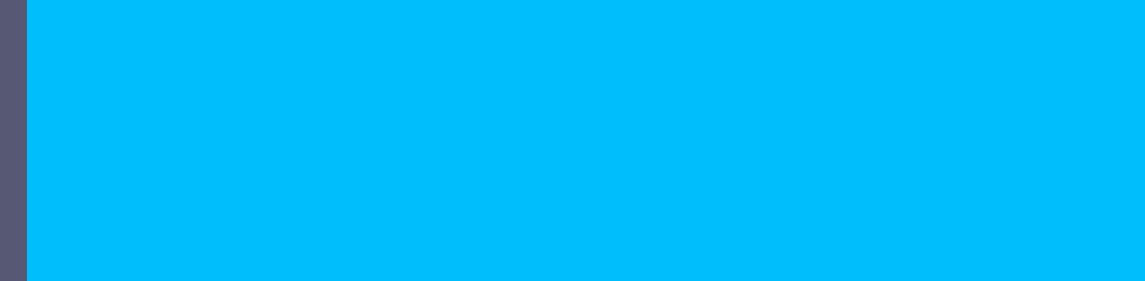 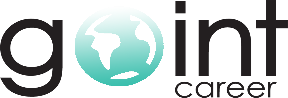 6
7
Kaliteli Eğitim Fırsatınız Var
Kendine Güveninizi Artırır
Yeni Kültürleri Tanırsınız
Dünyaya Farklı Bir Perspektiften Bakarsınız
Farklı Şeyler Keşfedersiniz
Yurtdışına gitmek büyük bir fırsat olsa da bazı zorlukları da vardır. Bunların hepsinin birçok avantajı ve faydası vardır. Zorluklarla baş ederken gelişirsiniz, yalnızken nasıl davranacağınızı öğrenirsiniz ve tüm bunlar kendinize güveninizi artırır.
Eğitim almayı planladığınız ülke veya şehri ziyaret ederek birçok tarihi yeri, çok farklı lezzetleri, restoranları, görülmemiş dağ ve göl manzaralarını, doğal güzellikleriyle, ucuz alışveriş yerlerini keşfedebilirsiniz.
Ziyaret edeceğiniz her ülke veya millet, farklı kültürel özelliklere sahiptir ve küreselleşen dünyada buna adapte olarak yurt dışı deneyiminizi zenginleştireceksiniz. Çünkü bu, ülkenizde kitaplardan okuyarak veya eğitim alarak elde edilebilecek bir durum değildir.
Yurtdışındaki eğitim kurumları; Modern laboratuvarları ve araştırma merkezleri, gelişmiş kütüphaneleri, benzersiz geçmişi, işverenlerle bağlantıları, alanında uzmanları ve çok sayıda başarılı akademisyeni ile dikkat çekiyor.
Yabancı bir ülkede yaşamak, analiz etme, başkalarını anlama, önyargısız düşünme ve farklı bakış açıları ve fikirleri anlama becerinizi geliştirir. Çünkü ders kitapları veya internetten aldığınız bilgiler, bu becerileri edinmenizde yurt dışında yaşayacağınız kadar katkı sağlamaz.
8
9
10
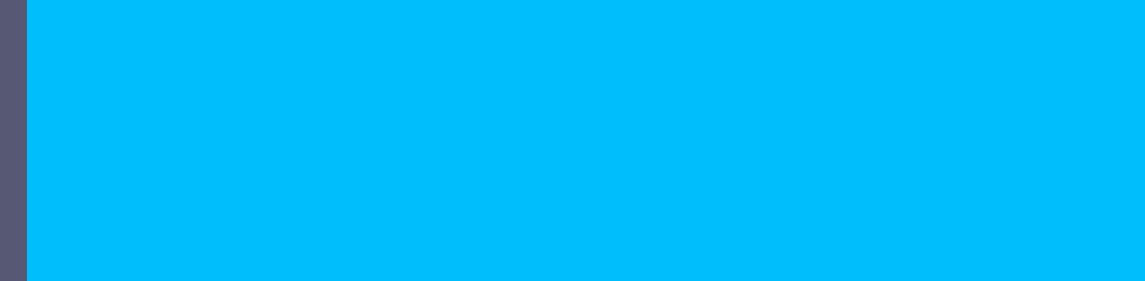 Yeni Bir Dil Öğrenmek
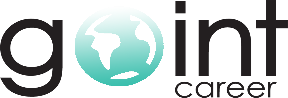 Birden fazla dil bilmek daha iyi odaklanmamıza ve beynimize çok daha kolay bilgi girmemize yardımcı olur.
Yeni bir dil öğrenmek, ana dilin gelişmeye başladığı zamandır. Öğrenmeye başladığımızda ana dilimizi çok daha iyi konuşmaya başlarız, kelime bilgimiz artar, dilbilgisi konusunda kendimizi güçlendiririz ve okuma becerilerimiz daha güçlü seviyelere ulaşır.
ÇOKLU DÜŞÜNME
Yeni bir dil öğrenmeye başlamak, öğrendiğimiz dil hakkında mantıklı ve yapısal düşünmek anlamına gelir.
MANTIKSAL DÜŞÜNME
ANNE-DİLİ GÜÇLENDİRME
HIZLI ÖĞRENMEYİ GELİŞTİRMEK
Yabancı dil, söylenenleri anlamada kendimizi geliştirmemize izin verir. Anlayışı geliştirmiş bir kişi her zaman daha hızlı öğrenme şansına sahip olacaktır.
Yabancı bir dil öğrenmek, kelimeleri anlamada çok daha dikkatli olmak demektir. Bu yüzden yabancı dil öğrenirken odaklanma becerilerinizi geliştirirsiniz.
ODAKLANMA BECERİSİNİ GELİŞTİRME
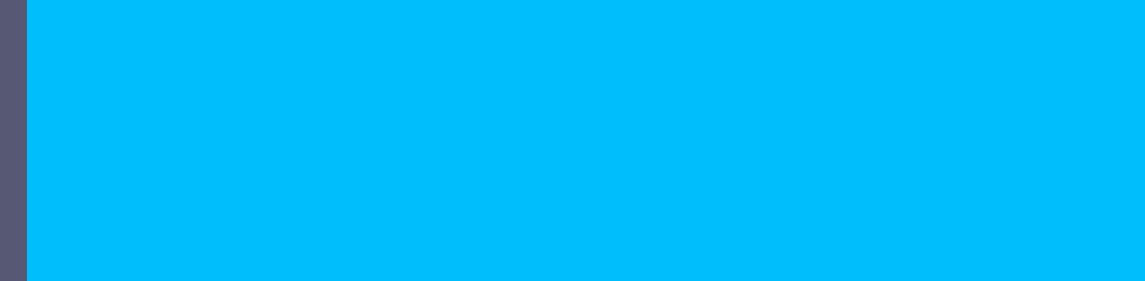 Yeni Bir Dil Öğrenmek
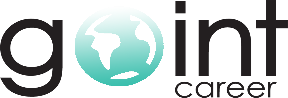 Ana dil dışında bir dil konuştuğumuzda, kullandığımızdan farklı bir kelime kullanmalıyız. Bu kelimeyi bulmak için harcayacağımız zaman fark edilemeyecek kadar kısa olsa da faydası çok büyüktür.
Yabancı bir dil biliyorsanız, farklı dünyalar, kültürler ve insanlarla tanışma şansınız artar. Hayatınız boyunca kaliteli yazarlarla ve kitaplarla tanışma fırsatınız olabilir. Bunun için yabancı dilinizin olması gerekir.
YARATICI DÜŞÜNME
Küreselleşen dünya her geçen gün bir dil bilme ihtiyacını da beraberinde getirmektedir. Bildiğiniz her yeni dil, sizin için bir iş fırsatı demektir.
FARKLI DÜNYALAR
JOB OPPURTUNITIES
Bir yabancı dil öğrenmek, Alzheimer hastalığını ve bunamayı yaklaşık 4,5 yıl geciktirebilir, hatta önleyebilir. Birden fazla dil konuşmak beyindeki sinir yollarını artırır ve bu nedenle bilginin beyinde daha iyi işlenmesini sağlar.
Yeni bir dil öğrenirken kendinize eklediğiniz her yeni kelime sizin için bir başarı olarak kabul edilir. Öğrenilen her yeni dil yeni bir başarıdır. Başarılar aynı zamanda özgüveninizi de güçlendirir.
ÖZGÜVENİ GELİŞTİRME
HASTALIKLARI ÖNLEME
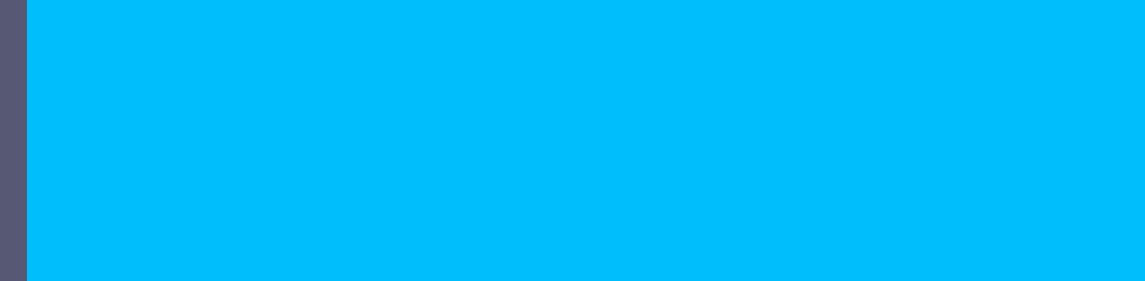 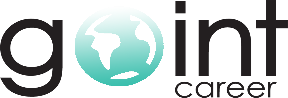 Online Kurslarımız
Dil öğrenerek kendinizi geliştirmek istiyorsanız fakat başka bir ülkeye gitme şansınız yoksa, online dil kurslarımız tam size göre. Düzenli olarak A1'den C1'e kadar yoğun dil kursları sunmaktayız. Bu kurslar ile İngilizce, Almanca, Çince, İspanyolca, Osmanlı Türkçesi ve Türkçe dillerini öğrenme şansına sahipsiniz. Online kurslarımızın en büyük avantajı, derslerinize istediğiniz zaman canlı video konferans ile katılabilmenizdir. Her zaman öğretmenlerle iletişim halindesinizdir ve onlara sorularınızı sorabilirsiniz. Felsefemiz, kurslarımızın kalitesini kanıtlamak ve öğrencilerimizin hedeflerine en iyi şekilde ulaşmalarını sağlamaktır. Ekibimiz bunun için her zaman hizmetinizdedir. Kurslarımız yalnızca yabancı dil odaklı değildir. Bunlara ek olarak satranç dersleri de vermekteyizdir.
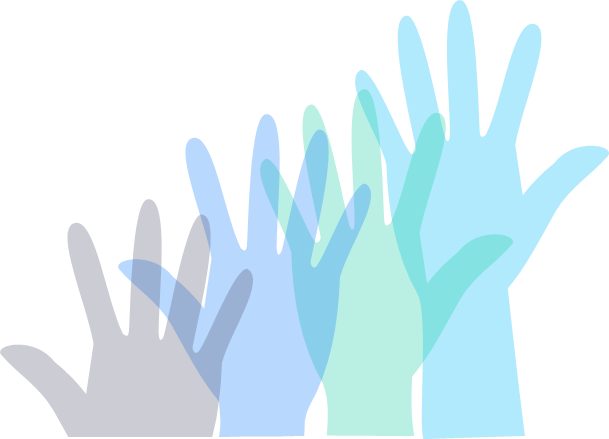 Ekonomik Paket
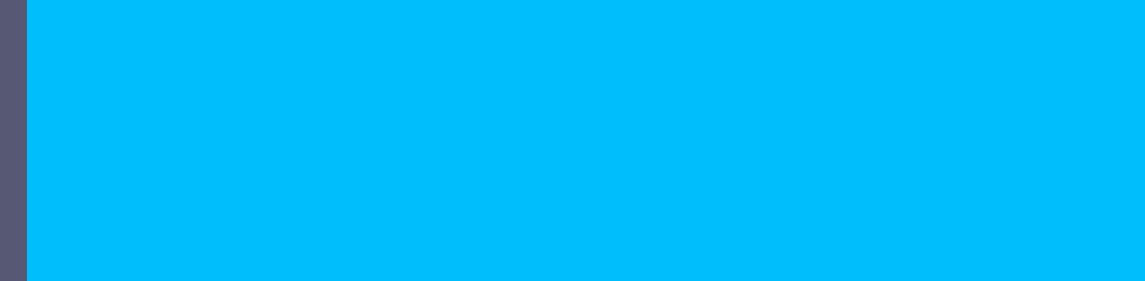 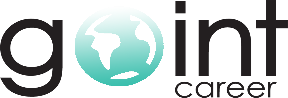 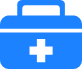 Üniversite kaydınızı lise diplomanız ve Yös sınav sonucunuz ile yaparız ve size ön kabul belgesini Goint Kariyer aracılığıyla en kısa sürede göndeririz.
Diploma denklik süreci, yurt dışı eğitim diploması ile Türk eğitim sisteminde diploma denklik sınavıdır. Denklik işleminiz sizin için tarafımızdan yapılır.
Sağlık sigortası, anlaşmalı olduğumuz sigorta şirketleri tarafından sizin için titizlikle yapılacaktır. Sigorta süresi 1 yıldır ve ücreti bize aittir.
Go-Int-Career olarak vize başvuru sürecinde gerekli evrak düzenlemeleri konusunda danışmanlık hizmeti vermekteyiz.
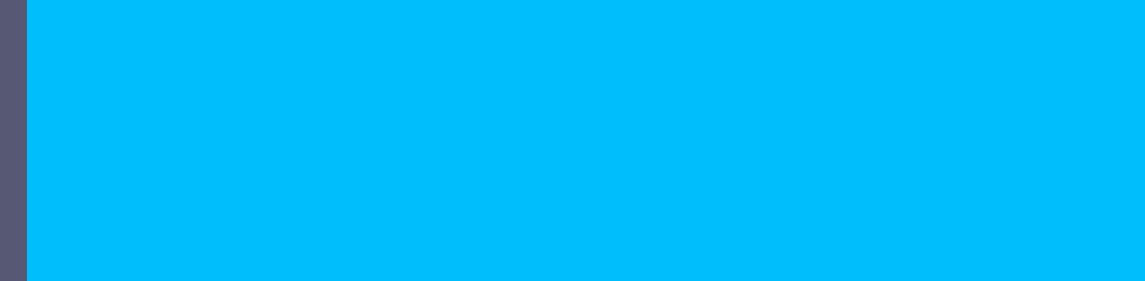 Ekonomik Paket
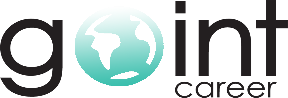 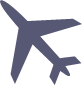 En uygun bileti sizin için rezerve ederiz, bilet arama stresinden ve zaman kaybından sizi kurtarırız.
Goint Career olarak size, Tömer kaydı yaptırmaya gittiğinizde hangi belgelerin gerekli olduğunu ve işlemleri nerede nasıl yapılacağı ile ilgili danışmanlık hizmeti veririz. Lise diplomasıyla yerleşen her öğrencimizin en az iki kur alması zorunludur ve öğrencilerimiz Tömer ücretini indirimli olarak ödeme fırsatına sahip olur.
Go-Int-Career olarak, gerekli evrakları titizlikle hazırlayıp ikamet randevusu da dâhil olmak üzere bütün ikamet izin alma işlemlerini, başvuru sürecini itinalı bir şekilde yürütürüz.
Genel danışmanlık hizmetimiz ekonomik paket tercih edildiği takdirde 6 ay sürecektir. Bu süreçte öğrencilerimizin yanında olmaktan ve onlara hizmetlerimizi sunmaktan mutluluk duymaktayız.
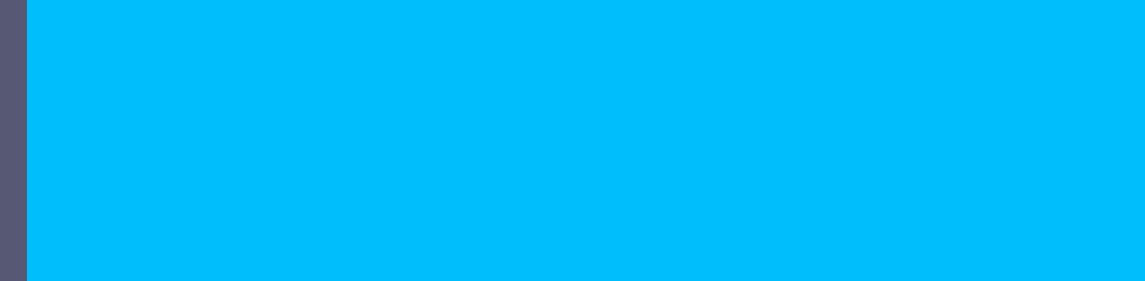 Ekonomik Paket
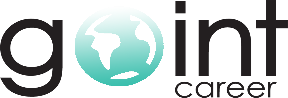 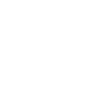 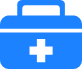 Yurdunuzda 1-2-3 kişilik odalar mevcuttur kendinize ait banyo, tuvalet, çalışma masası, bahçe, havuz, spor salonu, kablosuz sınırsız internet mevcuttur. Ayrıca, sabah kahvaltısı ve akşam yemeği de ücretsizdir.  Okula servisle ve yürüyerek 5-10 dakika içerisinde ulaşım sağlayabilirsiniz. Yurt bulma konusunda size öneride bulunabiliriz, danışmanlık sağlarız.
Bölümünü İngilizce okuyacak öğrenciler için yabancı dil kursu danışmanlığı veririz. İngilizce hazırlık okumak istemeyen öğrenciler için ise, seviye tespit sınavı ve muafiyet sınavı ile ilgili danışmanlık hizmeti veririz.
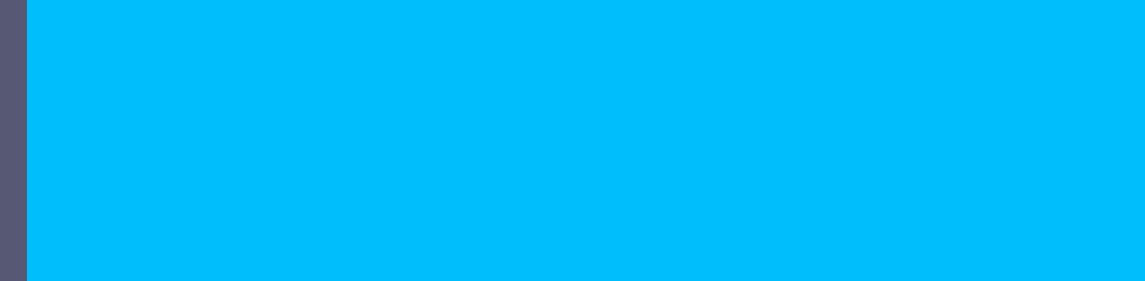 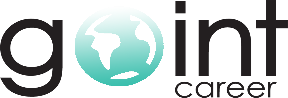 Standart Paket
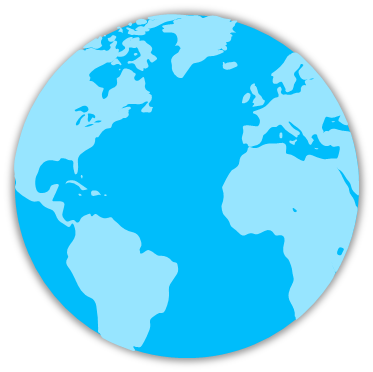 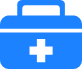 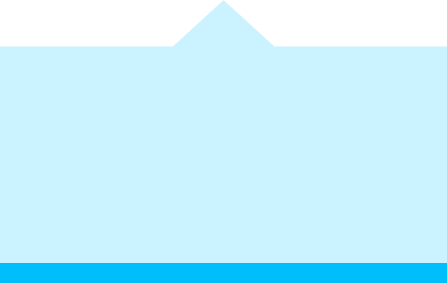 Denklik
Sağlık Sigortası
Visa Danışmanlık Hizmetleri
Üniversite Kabulü
Sağlık sigortanız anlaşmalı sigorta şirketlerimiz tarafından sizin için titizlikle yapılacaktır. Sigorta süresi 1 yıldır ve ücreti bize aittir..
Lise diploması veya Yös sınavı sonucu ile üniversite kaydınızı yapar ve Goint Career ayrıcalığıyla en kısa sürede ön kabul belgesini tarafınıza iletiriz.
Diploma denklik süreci, yurtdışında öğrenim gören kişinin diploması ile Türk eğitim sistemindeki diplomanın denklik sürecinin incelenmesidir. Denklik işleminiz sizin için tarafımızdan yapılır..
Vize başvuru sürecinde Go-Int-Career olarak gerekli evrak düzenlemeleri konusunda danışmanlık hizmeti veririz.
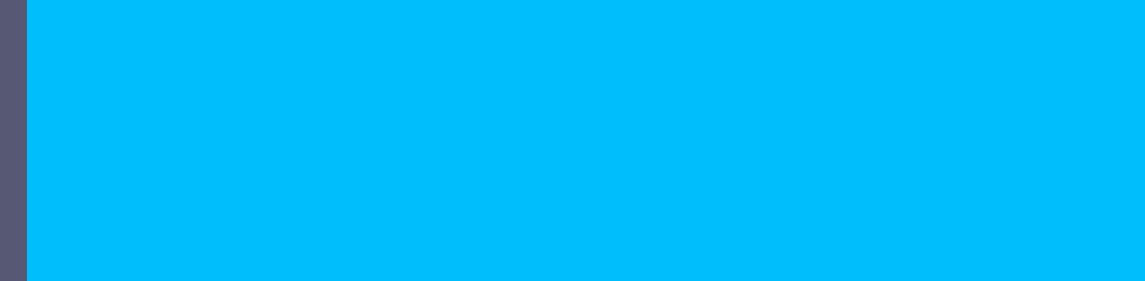 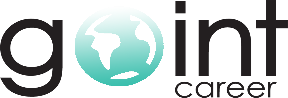 Standart Paket
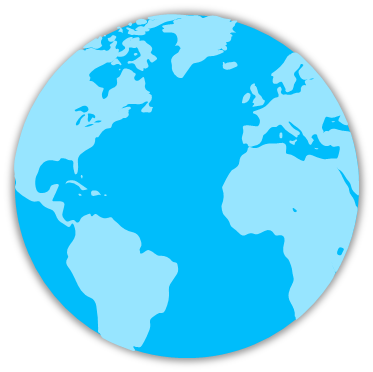 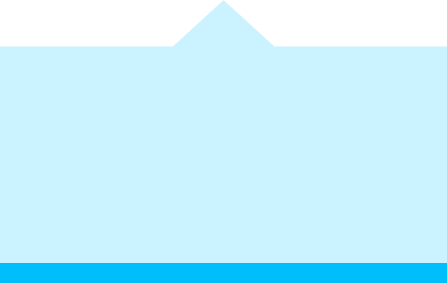 Genel Danışmanlık Servisi
Goint Career olarak size, Tömer kaydı yaptırmaya gittiğinizde hangi belgelerin gerekli olduğunu ve işlemleri nerede nasıl yapılacağı ile ilgili danışmanlık hizmeti veririz. Lise diplomasıyla yerleşen her öğrencimizin en az iki kur alması zorunludur ve öğrencilerimiz Tömer ücretini indirimli olarak ödeme fırsatına sahip olur. Sizin için 3 kur Tömer ödemesi tarafımızca ödenir.
Tömer Danışmanlığı
Ulaşım
İkamet İzni Danışmanlık Hizmeti
Öğrenci Türkiye’ye geldiğinde havaalanında ekip arkadaşlarımız tarafından karşılanır. Öğrencinin gideceği şehre ulaşma noktasında yardımcı olurlar. En az beş öğrenci olması durumunda özel aracımızla birlikte gidilecek yere ulaşım konforlu bir şekilde sağlanır. Beşten az sayıda olan öğrenciler için ise otobüs bileti tarafımızca sağlanır.
Standart paket tercih edildiği takdirde genel danışmanlık hizmetimiz 1 yıl sürecektir. Bu süreçte öğrencilerimizin yanında olmaktan ve onlara hizmetlerimizi sunmaktan mutluluk duyuyoruz. Üstelik ilk 6 ayı ödüyoruz.
.
Go-Int-Career olarak, gerekli evrakları titizlikle hazırlayıp ikamet randevusu da dâhil olmak üzere bütün ikamet izin alma işlemlerini, başvuru sürecini itinalı bir şekilde yürütürüz.
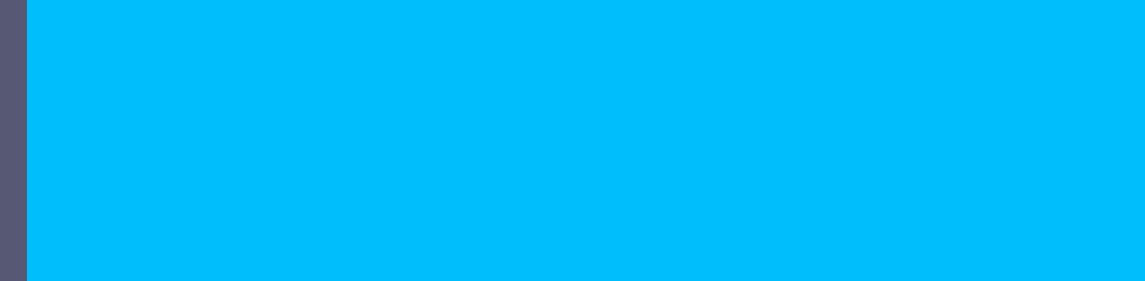 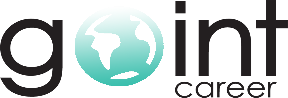 Standart Paket
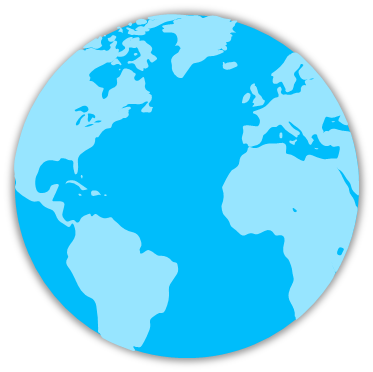 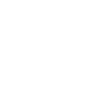 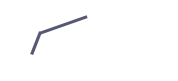 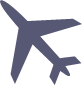 Yurdunuzda bir, iki ve üç oda bulunmaktadır. Kendinize ait banyo, tuvalet, çalışma masası ve bahçeniz, havuzunuz, spor salonunuz, kablosuz sınırsız internetiniz var. Ayrıca kahvaltı ve akşam yemeği ücretsizdir. Okula okul otobüsü ile ve yürüyerek 5-10 dakikada ulaşabilirsiniz. 6 aylık yurt ödemesi tarafımızdan sizin için yapılmaktadır.
Yurt Danışmanlığı
Uçak Bileti Rezervasyonu
Dil Kursları Danışmanlığı
Sizi bilet arama ve zaman kaybetme stresinden kurtararak size en uygun bileti ayırıyoruz.
Bölümünü İngilizce okuyacak öğrenciler için yabancı dil kursu danışmanlığı veririz. İngilizce hazırlık okumak istemeyen öğrenciler için ise, seviye tespit sınavı ve muafiyet sınavı ile ilgili danışmanlık hizmeti veririz.
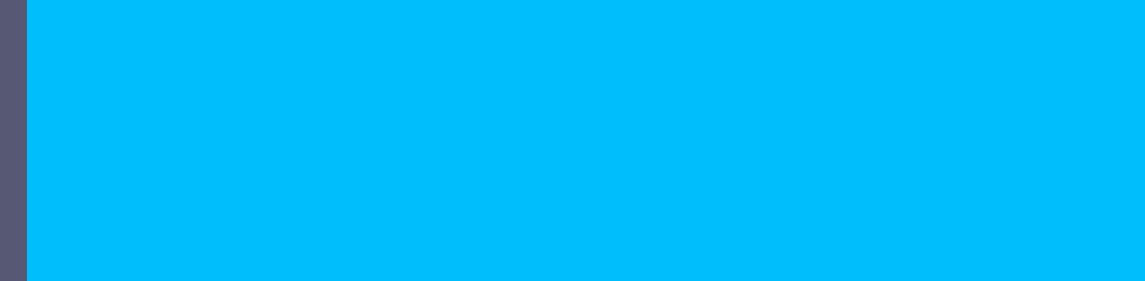 VIP Paket
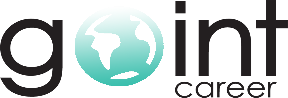 İkamet İzni Danışmanlığı
Üniversite Kabulü
Denklik
Vize Danışmanlığı
Uçak Bileti Satın Alma
Sağlık Sigortası
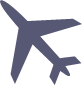 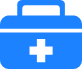 Lise diplomanız veya Yos sınav sonucunuz ile birlikte üniversiteye kayıt oluyor ve ön kabul belgenizi Goint Career ayrıcalığı ile en kısa sürede size gönderiyoruz.
Diploma denklik süreci, yurtdışında öğrenim gören kişinin diploması ile Türk eğitim sistemindeki diplomanın denklik sürecinin incelenmesidir. Denklik işleminiz sizin için tarafımızdan yapılır..
Go-Int-Career olarak vize başvuru sürecinde gerekli evrak düzenlemeleri konusunda danışmanlık hizmeti vermekteyiz. Vize ücretiniz tarafımızdan karşılanmaktadır.
Sağlık sigortanız anlaşmalı olduğumuz sigorta şirketlerimiz tarafından titizlikle sizin için yapılacaktır. Sigorta süresi 1 yıldır ve bedeli tarafımızdan sizin için ödenmektedir.
Go-Int-Career olarak gerekli belgeleri özenle hazırlıyor ve ikamet randevusu da dahil olmak üzere tüm oturma izni sürecini titizlikle yürütüyoruz. İkamet ücreti ödenir.
Sizi bilet arama stresinden ve zaman aybından kurtararak size en uygun bileti almaktayız..
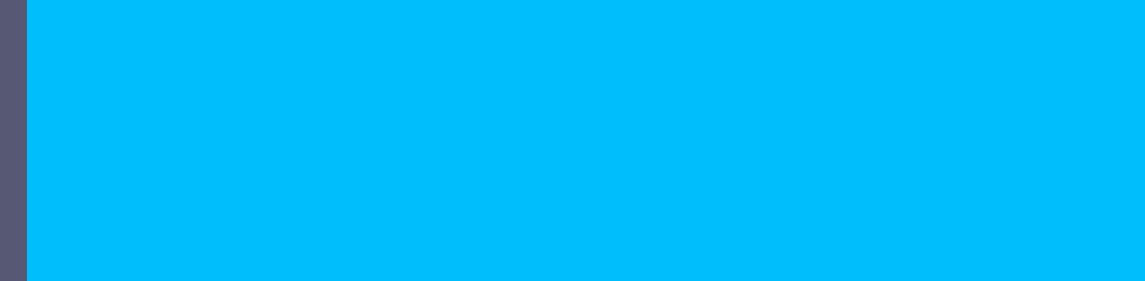 VIP Paket
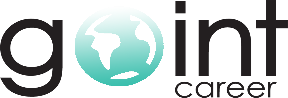 Tercüme ve Noter
Yabancı Dil Kursları Danışmanlığı
Tömer Danışmanlığı
Genel Danışmanlık Servisi
Ulaşım ve Karşılama
Yurt Danışmanlığı
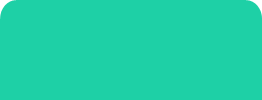 Yurdunuzda 1, 2 ve 3 oda bulunmaktadır. Kendi banyonuz, tuvaletiniz, masanız ve bahçeniz, havuzunuz, spor salonunuz, sınırsız internetiniz var. Ayrıca kahvaltı ve akşam yemeği ücretsizdir. Okula okul otobüsü ile ve yürüyerek 5-10 dakikada ulaşabilirsiniz. 10 aylık yurt ödemesi tarafımızdan sizin için yapılmaktadır.
Bölümünü İngilizce okuyacak öğrenciler için yabancı dil kursu danışmanlığı veririz. İngilizce hazırlık okumak istemeyen öğrenciler için ise, seviye tespit sınavı ve muafiyet sınavı ile ilgili danışmanlık hizmeti veririz.
VIP paket tercih edilmesi halinde genel danışmanlık hizmetimiz 1 yıl sürecektir. Bu süreçte öğrencilerimizin yanında olmaktan ve onlara hizmetlerimizi sunmaktan mutluluk duyuyoruz.
Kesin kayıt süresi boyunca gerekli olacak belgelerin (pasaport, diploma ve transkript) tercümesi ve noter tasdikli hazırlanması tarafımızca yapılır ve ücreti ödenir.
Öğrenciler Türkiye'ye geldiklerinde havalimanında takım arkadaşlarımız tarafından karşılanırlar. Öğrencilerin gidecekleri şehre ulaşmasında öğrenciye yardımcı olur. En az beş öğrenci varsa özel aracımızla destinasyona ulaşım rahat bir şekilde sağlanmaktadır. Beş yaşın altındaki öğrenciler için otobüs bileti tarafımızdan satın alınır.
Goint Kariyer olarak, öğrencinin TÖMER'e kaydolmasına ve nerede ve nasıl ilerleyeceğine yardımcı oluyoruz. Lise diploması ile yerleştirilen her öğrencinin en az iki ders alması gerekmektedir ve öğrencilerimiz Tömer ücretini indirimli ödeme imkanına sahip olacaktır. Sizin için 5 kurs Tömer ödemesi tarafımızdan karşılanmaktadır..
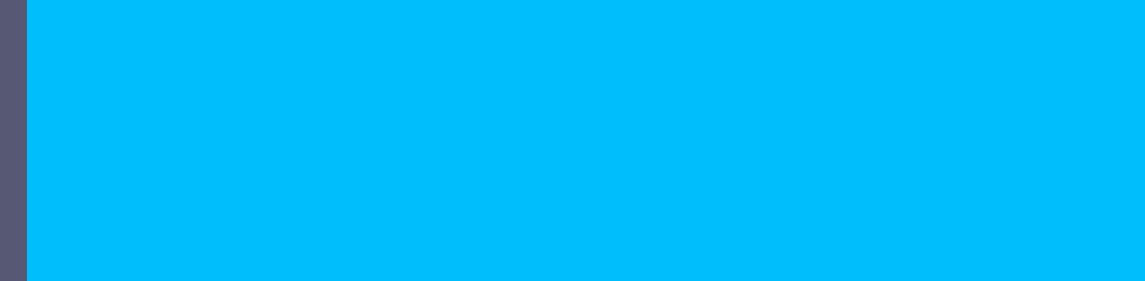 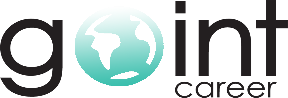 VIP 2 Paket
Vize Danışmanlığı
Üniversite Kabulü
Denklik
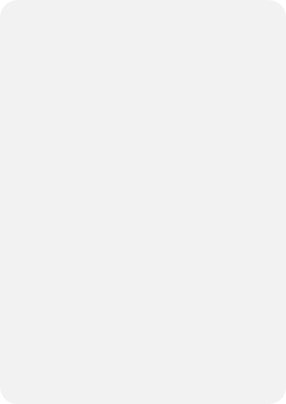 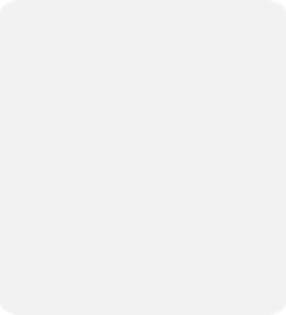 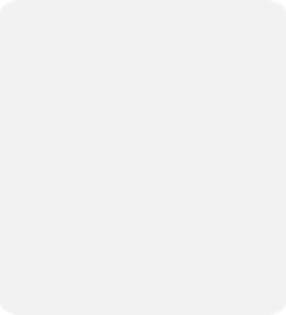 Diploma denklik süreci, yurt dışı eğitim diploması ile Türk eğitim sisteminde diploma denklik sınavıdır. Denklik işleminiz sizin için tarafımızdan yapılır.
Sağlık sigortanız anlaşmalı olduğumuz sigorta şirketlerimiz tarafından titizlikle sizin için yapılacaktır. Sigorta süresi 1 yıldır ve bedeli tarafımızdan sizin için ödenmektedir.
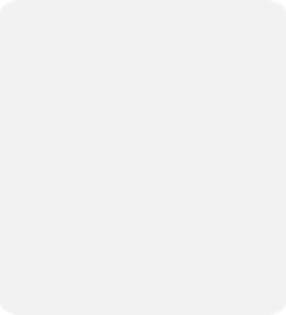 Lise diplomanız veya YÖs sınav sonucunuz ile birlikte üniversiteye kayıt oluyor ve ön kabul belgesini Goint Career ayrıcalığı ile en kısa sürede size gönderiyoruz.
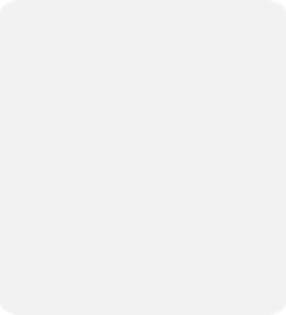 İkamet İzni Danışmanlığı
Sağlık Sigortası
Go-Int-Career olarak gerekli belgeleri özenle hazırlıyor ve ikamet randevusu da dahil olmak üzere tüm ikamet izni sürecini titizlikle yürütüyoruz. İkamet ücreti ödenir.
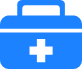 .
Go-Int-Career olarak vize başvuru sürecinde gerekli evrak düzenlemeleri konusunda danışmanlık hizmeti vermekteyiz. Vize ücretiniz tarafımızdan karşılanmaktadır.
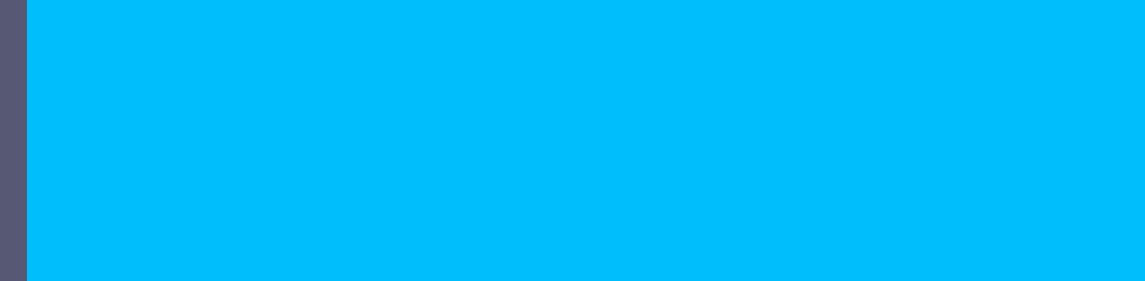 VIP 2 Paket
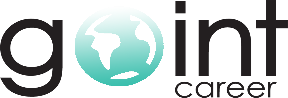 Tömer Danışmanlığı
Tercüme Ve Noter
Uçak Bileti Satın Alma
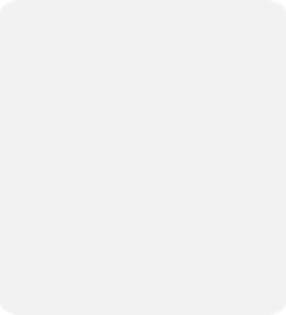 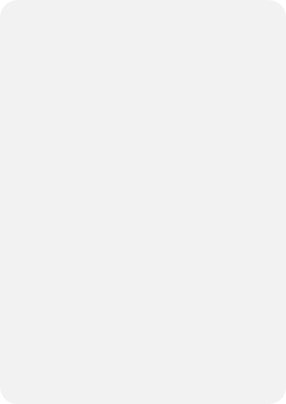 Öğrenciler Türkiye'ye geldiklerinde havalimanında takım arkadaşlarımızla buluşurlar. Öğrencilerin gidecekleri şehre ulaşmasında öğrenciye yardımcı olur. En az beş öğrenci varsa özel aracımızla destinasyona ulaşım rahat bir şekilde sağlanmaktadır. Beş yaş altı öğrenciler için otobüs bileti tarafımızdan satın alınır.
Goint Kariyer olarak, öğrencinin TÖMER'e kaydolmasına ve nerede ve nasıl ilerleyeceğine yardımcı oluyoruz. Lise diploması ile yerleştirilen her öğrencinin en az iki ders alması gerekmektedir ve öğrencilerimiz Tömer ücretini indirimli ödeme imkanına sahip olacaktır. Sizin için 5 kurs Tömer ödemesi tarafımızdan karşılanmaktadır.
.
Belirli kayıt süresi boyunca gerekli olacak belgelerin (pasaport, diploma ve transkript) tercümesi ve noter onaylı hazırlanması tarafımızca yapılır ve ücretini ödenir.
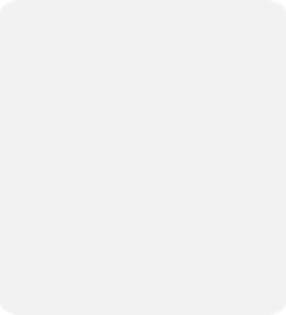 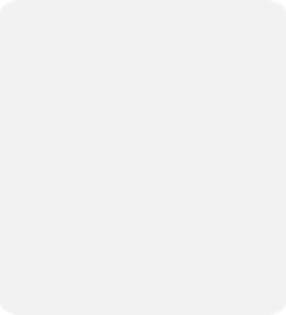 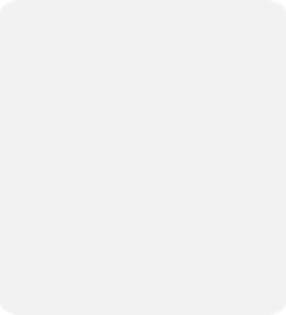 Sizi bilet arama stresinden ve zaman kaybetme kurtararak size en uygun bileti alıyoruz..
Yurdunuzda 1, 2 ve 3 oda bulunmaktadır. Kendi banyonuz, tuvaletiniz, masanız ve bahçeniz, havuzunuz, spor salonunuz, sınırsız internetiniz var. Ayrıca kahvaltı ve akşam yemeği ücretsizdir. Okula okul otobüsü ile ve yürüyerek 5-10 dakikada ulaşabilirsiniz. 10 aylık yurt ödemesi tarafımızdan sizin için yapılır.
Yurt Danışmanlığı
Ulaşım Ve Karşılama
.
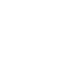 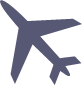 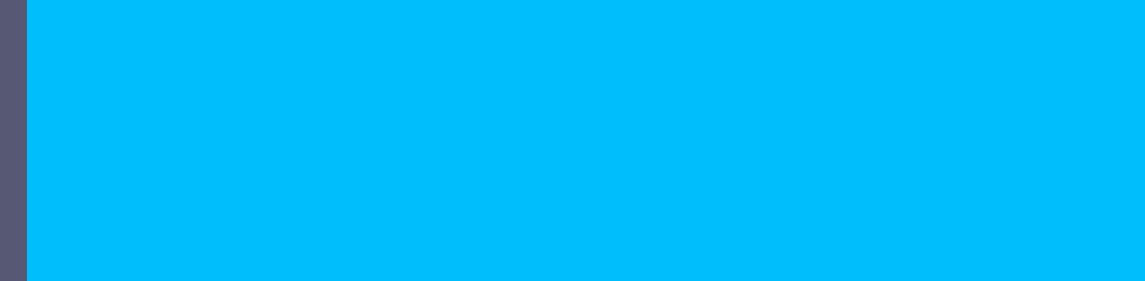 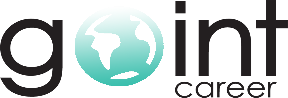 VIP 2 Paket
Yabancı Dil Kursları Danışmanlığı
Genel Danışmanlık Servisi
İngilizce Kursu
Bölümünü İngilizce okuyacak öğrenciler için yabancı dil kursu danışmanlığı veririz. İngilizce hazırlık okumak istemeyen öğrenciler için ise, seviye tespit sınavı ve muafiyet sınavı ile ilgili danışmanlık hizmeti veririz.
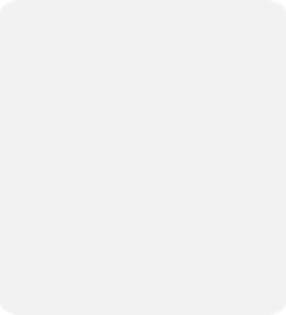 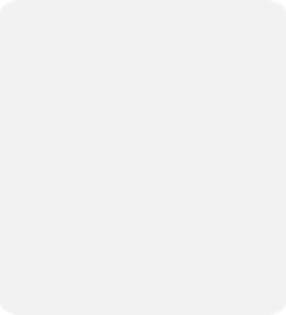 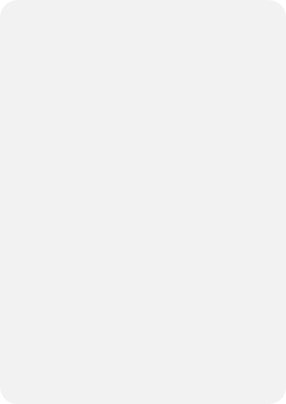 VIP paket tercih edilmesi halinde genel danışmanlık hizmetimiz 1 yıl sürecektir. Bu süreçte öğrencilerimizin yanında olmaktan ve onlara hizmetlerimizi sunmaktan mutluluk duyuyoruz.
İngilizce kursu almak isteyen öğrencilerimiz için anlaşmalı olduğumuz dil kursu için 4 kurs ücreti tarafımızdan karşılanmaktadır.
.
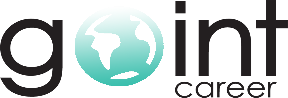 GOINTCAREER YURTDIŞI DANIŞMANLIĞI
İletişim Bilgileri
info@gointcareer.com
www.gointcareer.com
0(370) 502 21 21